DEPARTAMENTO DE CIENCIAS ECONÓMICAS ADMINISTRATIVAS Y DEL COMERCIO

TRABAJO DE TITULACIÓN, PREVIO A LA OBTENCIÓN DEL TÍTULO DE INGENIERA EN FINANZAS Y AUDITORÍA CPA
AUTORA:
FERNÁNDEZ PURUNCAJAS, KELLY ALEJANDRA
TEMA: “DIGITALIZACIÓN EN LAS COOPERATIVAS DE AHORRO Y CRÉDITO 
DEL SEGMENTO TRES Y SU INFLUENCIA EN EL CRECIMIENTO ECONÓMICO 
EN EL PERIODO 2015-2017”

DIRECTORA: DRA. GALARZA TORRES, SANDRA PATRICIA
SANGOLQUI
2020
ÍNDICE
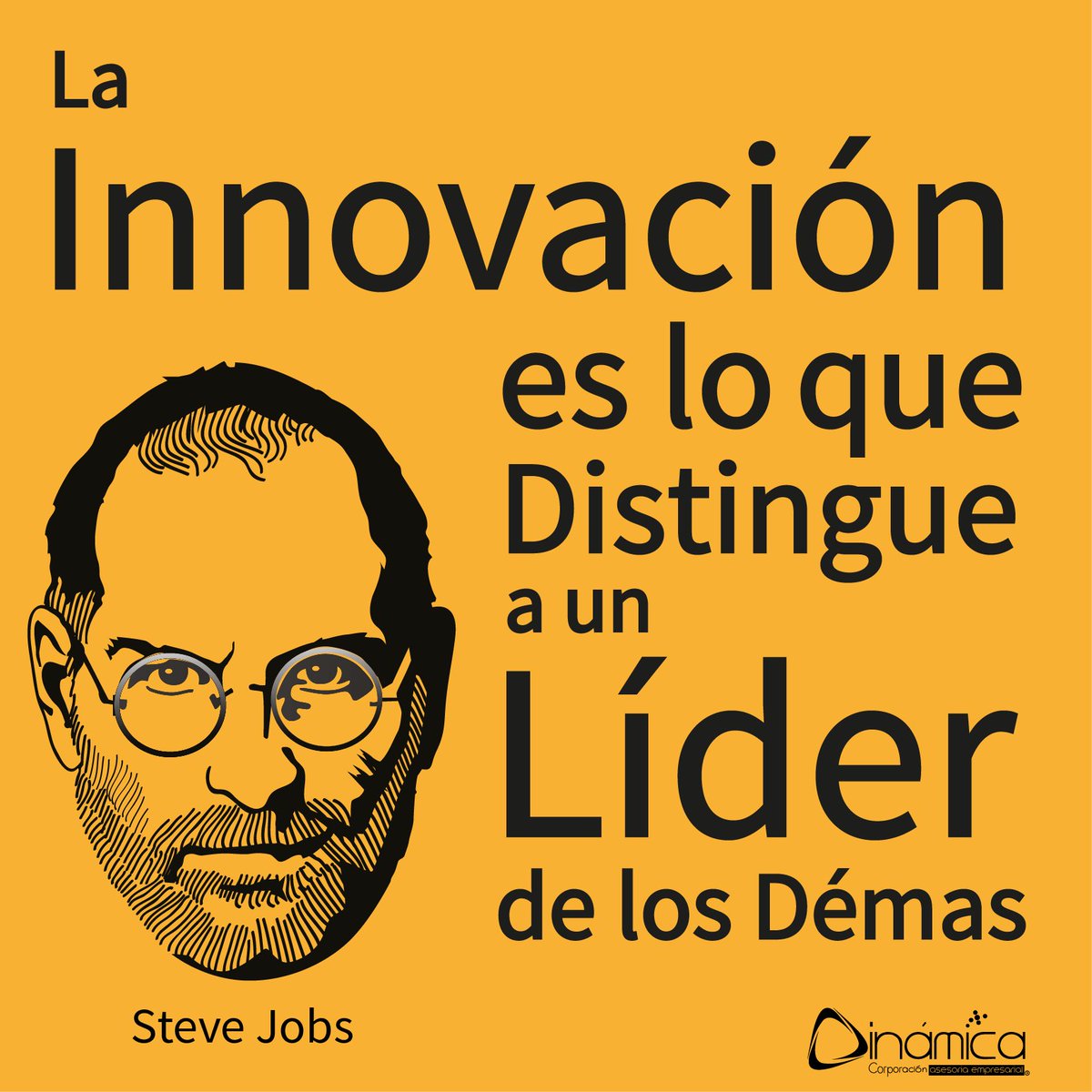 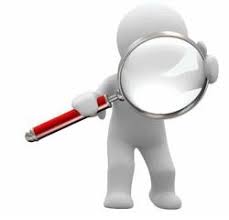 1. PROBLEMA DE INVESTIGACIÓN
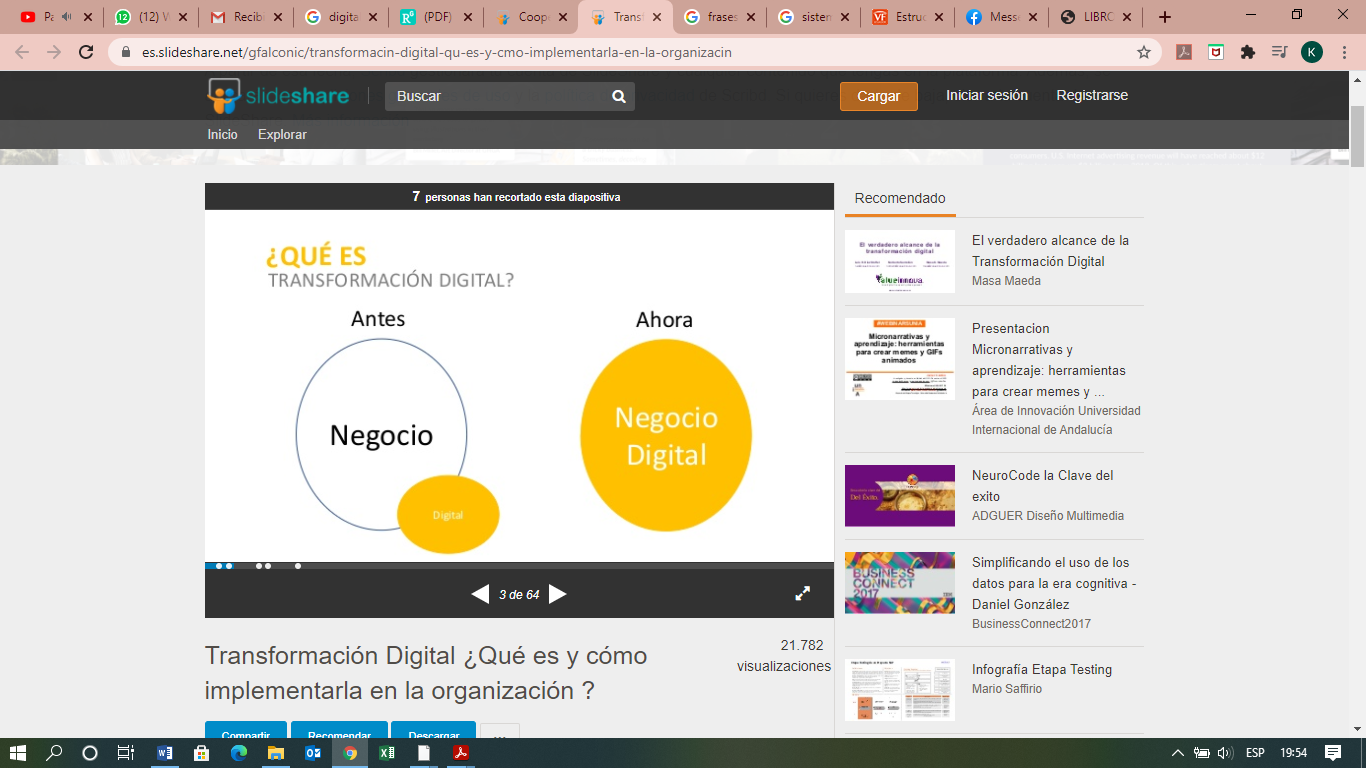 Causas
Sistema financiero compuesto por 535 cooperativas
Efectos
Falta de atención en relación a la digitalización para satisfacer a los usuarios.
Alta competencia y dificultad de sobresalir en el mercado.
Desconocimiento de las ventajas de aplicar digitalización en servicios.
Usuarios realizan sus transacciones físicamente
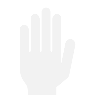 Bajo crecimiento económico en las cooperativas de ahorro y crédito.
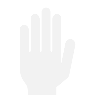 4 de cada 10 cooperativas cierran sus puertas por falta de implementar digitalización en sus procesos y servicios.
2. OBJETIVOS DE INVESTIGACIÓN
OBJETIVOS ESPECÍFICOS
OBJETIVO GENERAL
Elaborar un marco teórico y referencial para sustentar el trabajo de investigación.
Determinar la relación entre la digitalización y desarrollo económico en las cooperativas de ahorro y crédito del segmento tres en el período 2015-2017.
Establecer la influencia de la digitalización en el desarrollo económico empresarial de las cooperativas de ahorro y crédito del segmento tres.
Analizar la perspectiva del usuario o socio en el uso de la digitalización en las cooperativas de ahorro y crédito del segmento tres.
Determinar la relación que se genera entre la digitalización y el desarrollo económico empresarial en las cooperativas de ahorro y crédito del segmento tres.
3. HIPÓTESIS
4. MARCO TEÓRICO
La información debe adoptar los cambios tecnológicos y cibernéticos que cambian con el tiempo.
Aplicadas para resguardar el interés legítimo:
Empleados
Clientes
Medio ambiente
Proveedores
Comunidad
Organismos de control
Accionistas
nuevas tecnologías desde la aparición de máquinas de escribir hasta la actualidad debemos sacar provecho y utilidad.
Todas las organizaciones tienen las mismas posibilidades pero hay una que aplica acciones o estrategias para establecer una posición dentro del mercado.
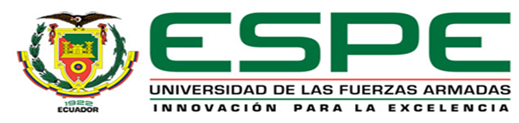 4. MARCO TEÓRICO
¿Qué es Digitalización?
Digitalización: “Proceso de encriptar (código binario) cualquier información a formato digital y gracias a esta tecnología se puede modificar las obras, copiarlas y transmitirlas”.
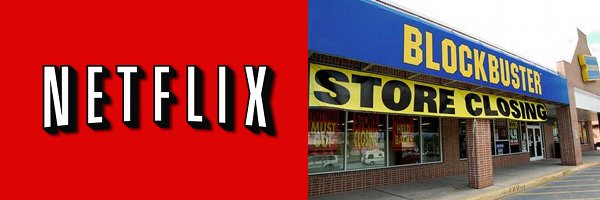 Procesos
Transformación digital
Productos (b/s)
Modelo de negocios
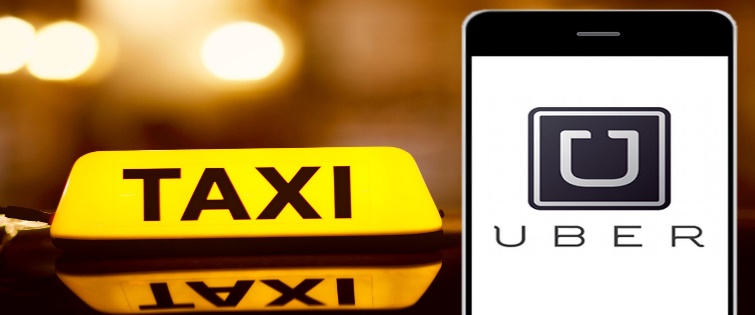 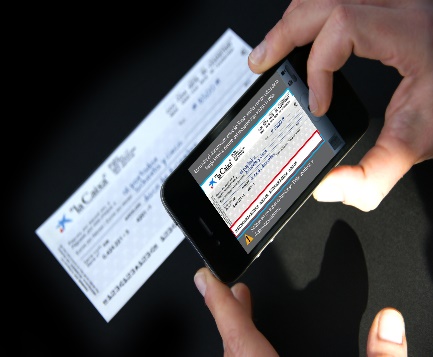 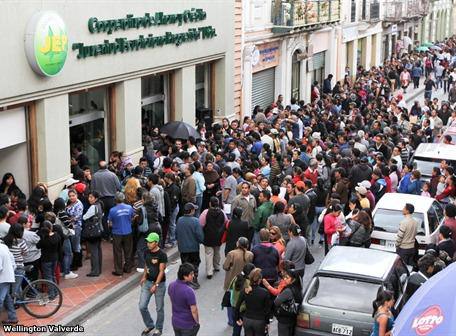 4. MARCO TEÓRICO
EVOLUCIÓN
SERVICIOS DIGITALES
1970
1983
1994
2007
Herramientas de transmisión de información
01
Disrupción de modelo de negocios a través de la interacción masiva con diversos canales de servicio.
02
Cambio de un modelo tradicional a un modelo virtual
03
Homelink
Banca en línea
Banca Móvil
Cajeros automáticos
Sistemas de respuesta de voz
Tarjetas de crédito y debito
Puede desarrollar o no una ventaja competitiva
04
4. MARCO TEÓRICO
Modelo de Katz y Callorda
IDEI: ÍNDICE MUNDIAL DE DIGITALIZACIÓN
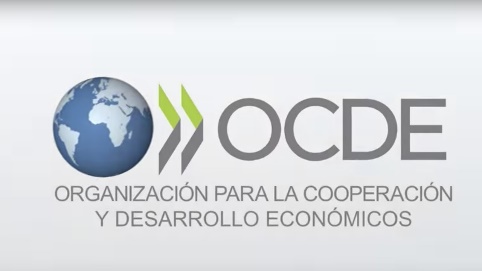 Dimensiones para medir la digitalización:
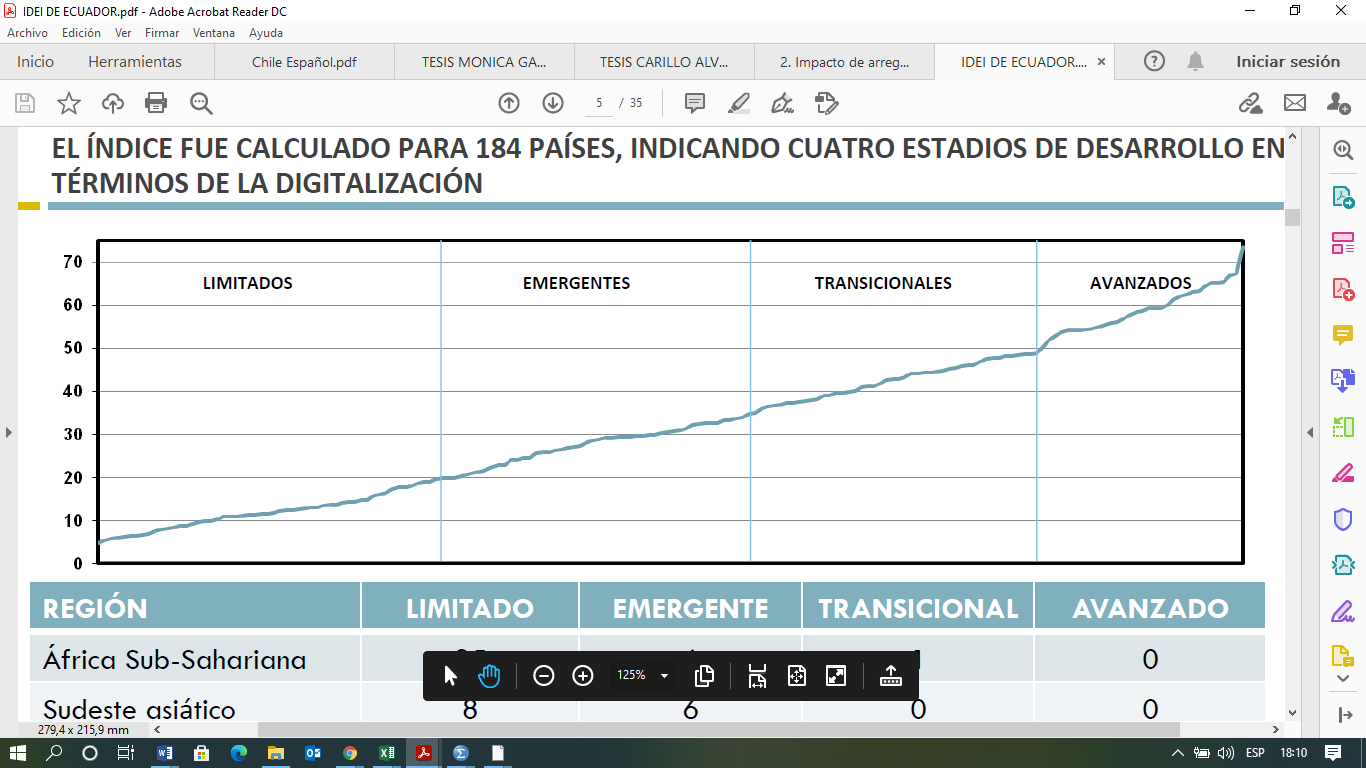 ECUADOR
4. MARCO TEÓRICO
Crecimiento Económico Empresarial
Sirve como evaluador financiero a través el cual mide el nivel de cumplimiento de expectativas que tiene una entidad.
Agrupación de técnicas
Ratios financieros
Fortalezas y debilidades
1. A través del tiempo
Estrategias y decisiones adecuadas para la empresa
2. Índices financieros
5. MARCO METODOLÓGICO
Alcance
- Exploratorio
- Correlacional
Objeto de estudio
- Cooperativas del segmento 3 del DMQ
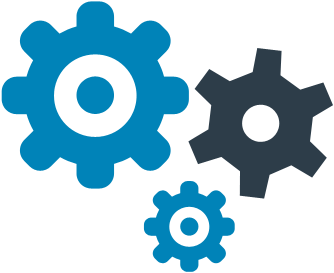 Fuentes de información
- Secundarias
- Primarias
Enfoque
- Mixto
Instrumentos
- Entrevista 
- Encuesta
Diseño
- No experimental longitudinal
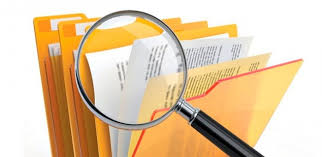 [Speaker Notes: Cualitativa comprende y profundiza los fenómenos explotarios de]
5. MARCO METODOLÓGICO
Estratificación por cooperativa
Fuente: (Superintendencia de Economía Popular y Solidaria, 2020)
Tamaño de la  población (N) = 79723
Nivel de confianza (NC)  = 95% , valor de  (Z) = 1,96.
Error máximo aceptable (e) = 5% 
Probabilidad de éxito (p) = 0,5 (50%) se toma el caso extremo de variabilidad. 
Probabilidad de fracaso  (q) = 1-p = 1-0,5 = 0,5 (50%).
[Speaker Notes: Cualitativa comprende y profundiza los fenómenos explotarios de]
INSTRUMENTOS
5. MARCO METODOLÓGICO
Encuesta
Fiabilidad
Fiabilidad
Validez
Escala de Likert
Alfa de Cronbach
Análisis Factorial
Validación de expertos
Prueba de Esfericidad
Método Delphi
Matriz de componentes rotados
ANÁLISIS FACTORIAL
5. MARCO METODOLÓGICO
Prueba de esfericidad Bartlett y Kaiser-Mayer-Olikin (KMO)”
Sig. = 0,000 
Se acepta la hipótesis alternativa y se aplica el análisis factorial.
p-valor < 0,05  SI

p-valor > 0,05  NO
Si el resultado es >0,70 la correlación sugiere la aplicación del análisis factorial
5. MARCO METODOLÓGICO
INSTRUMENTO: ENCUESTA
5. MARCO METODOLÓGICO
INSTRUMENTO: ENTREVISTA
6. RESULTADOS
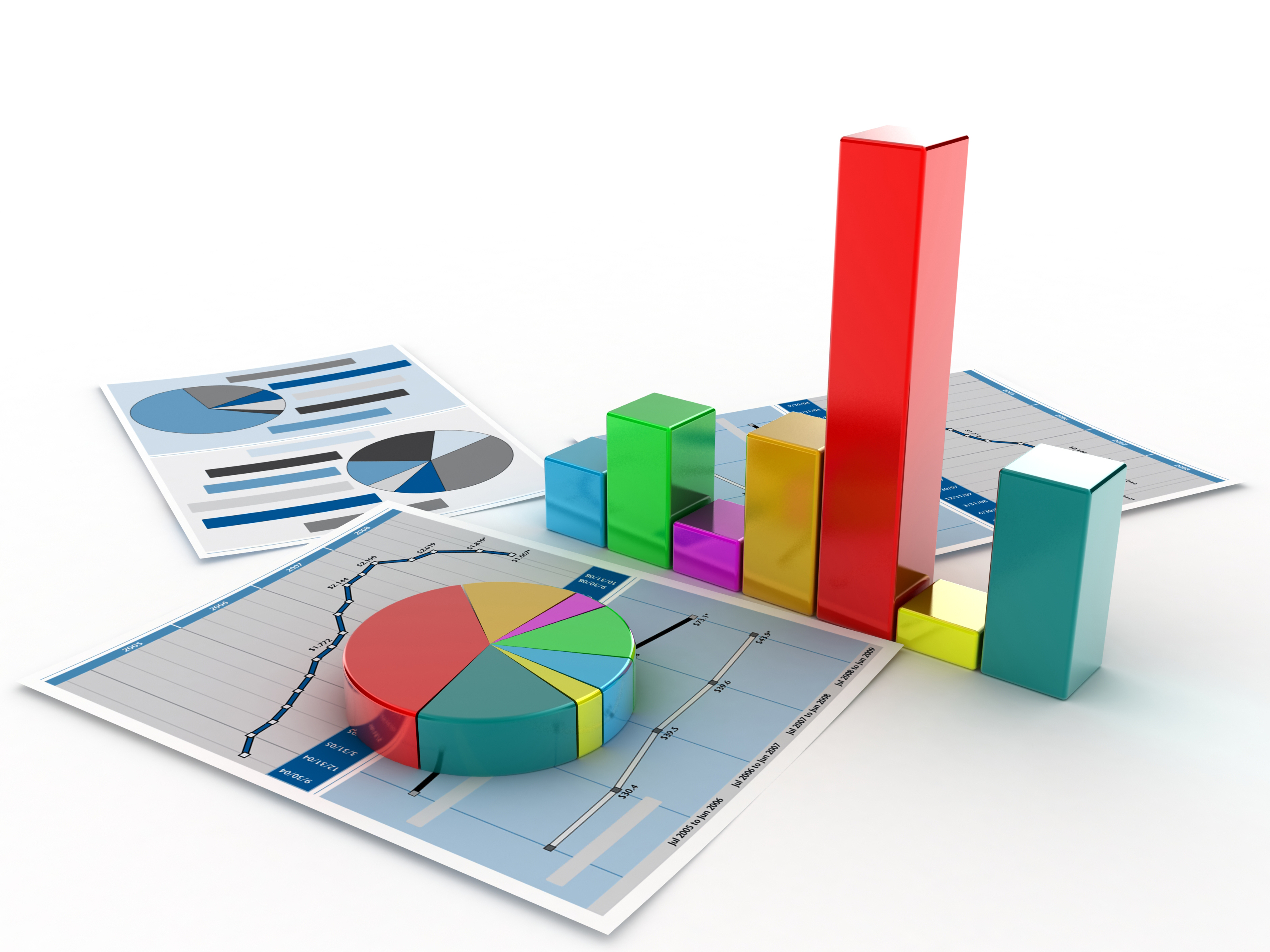 6. RESULTADOS
Principales hallazgos de la entrevista
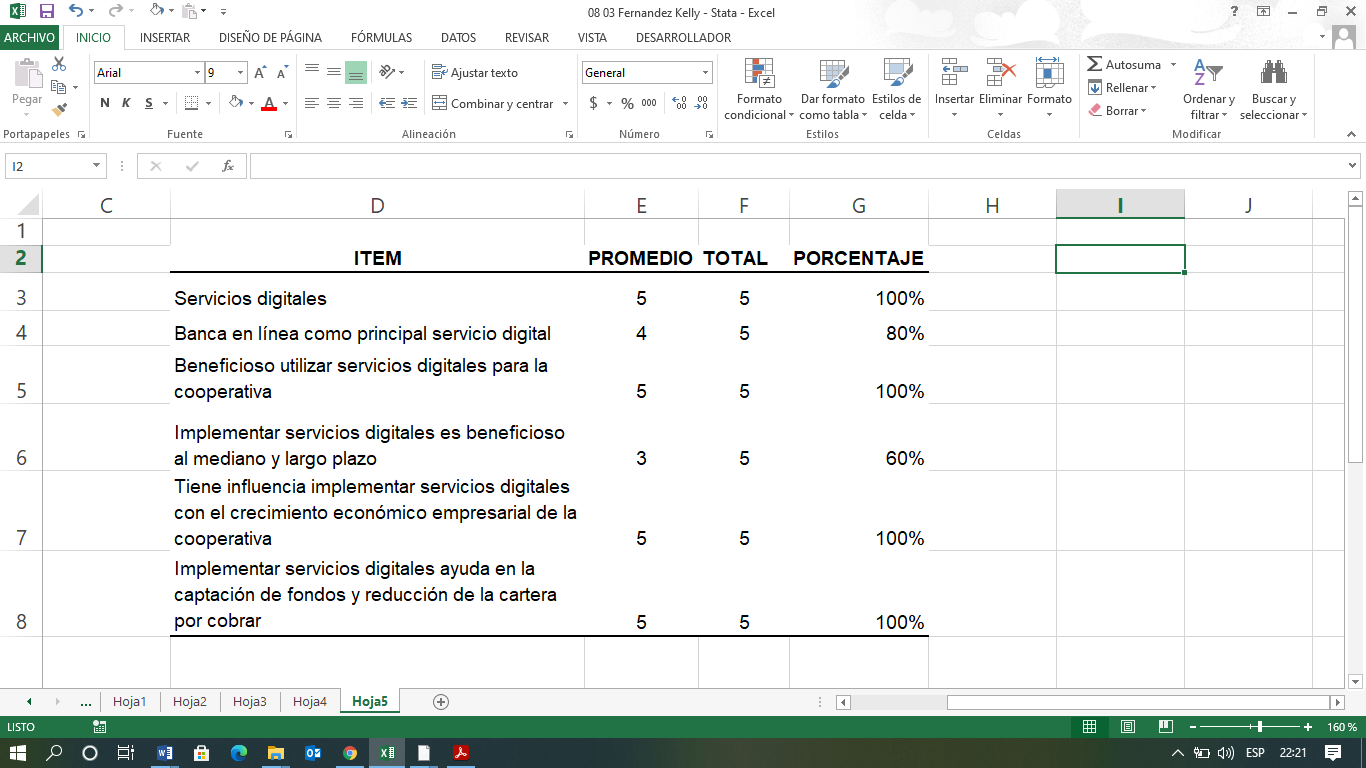 6. RESULTADOS
Principales hallazgos de la encuesta
Servicio digital más utilizado
Rango de edad de uso
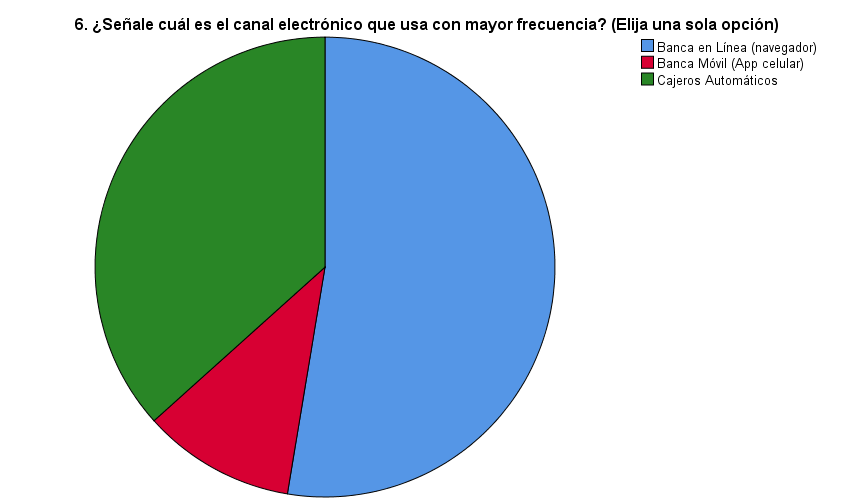 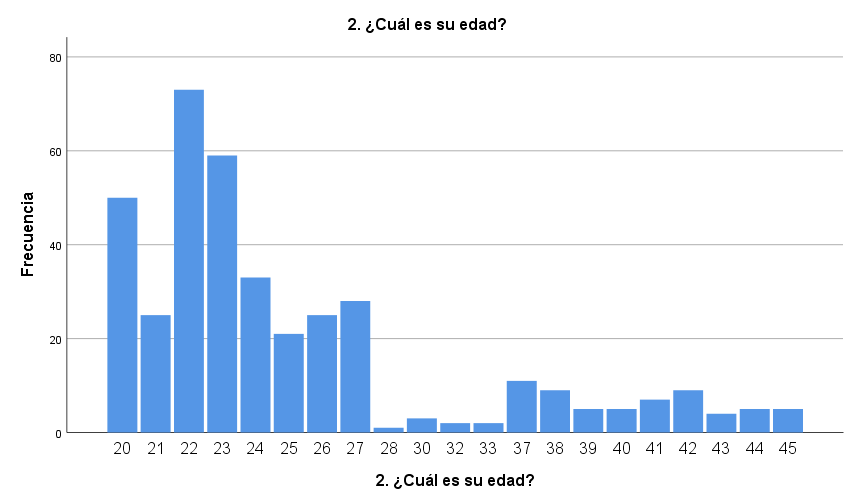 6. RESULTADOS
Principales hallazgos de la encuesta
Frecuencia de uso
Expectativa de nuevos servicios digitales
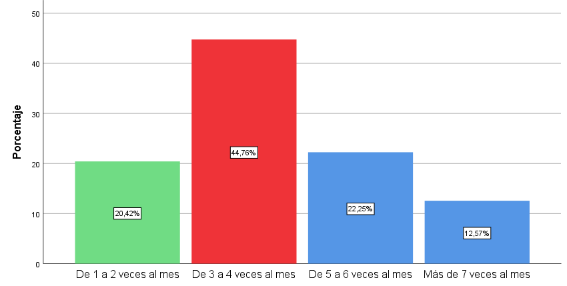 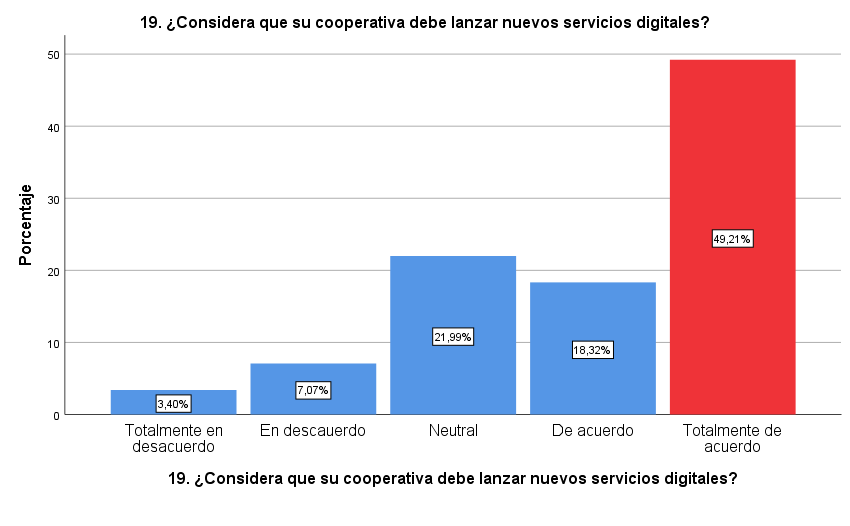 6 RESULTADOS
Principales hallazgos del crecimiento económico empresarial
Teoría de la ventaja competitiva
Principales servicios digitales
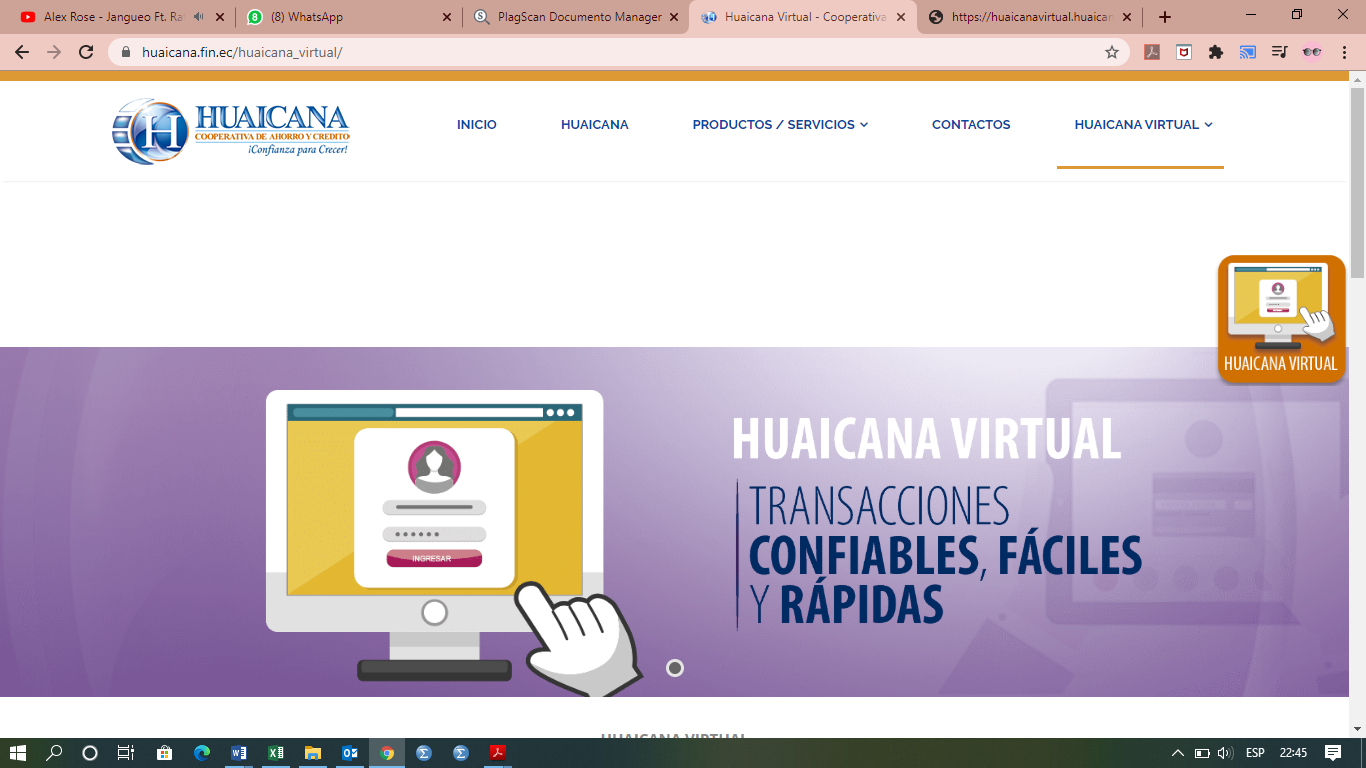 Mayor digitalización mayor crecimiento económico empresarial
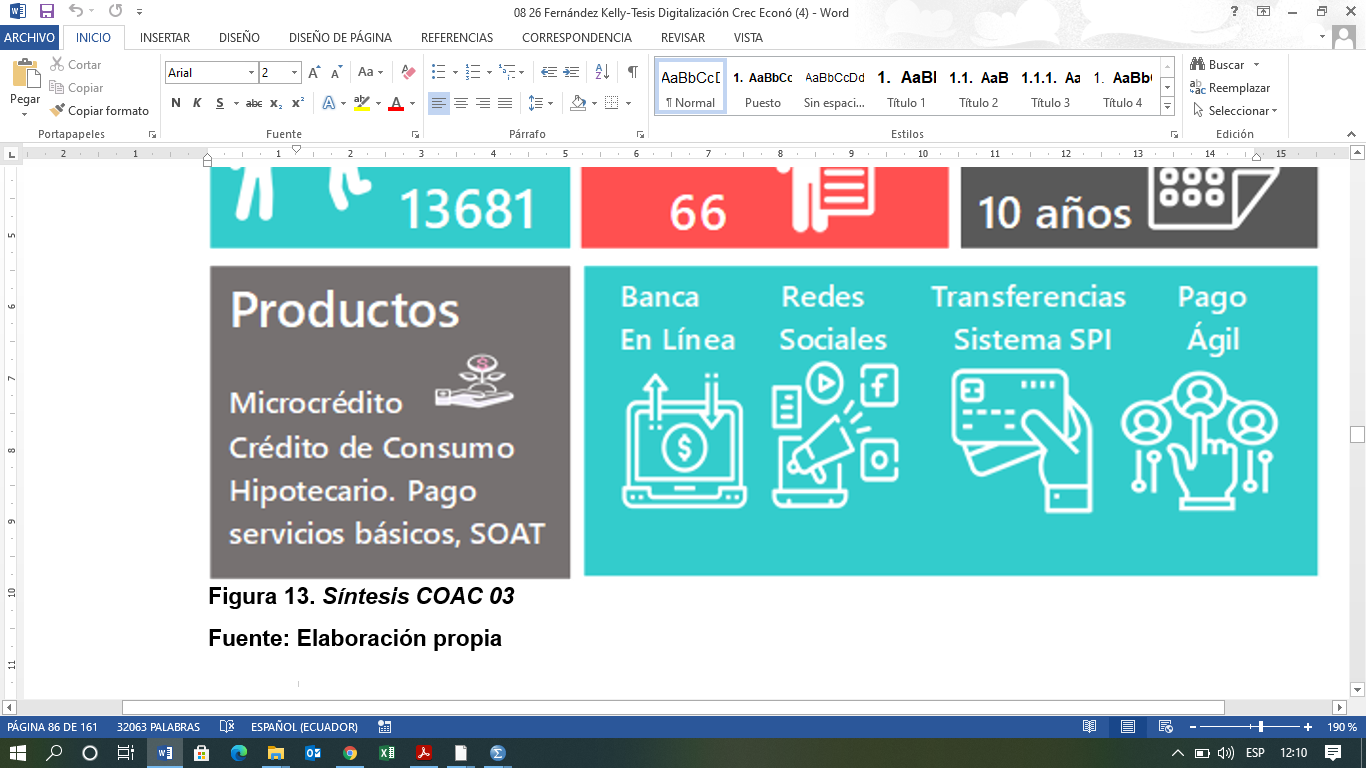 6. RESULTADOS
Correlación de Pearson
** La correlación es significativa en el nivel 0,01 (bilateral)
p-valor < 0,05  SI

p-valor > 0,05  NO
6. RESULTADOS
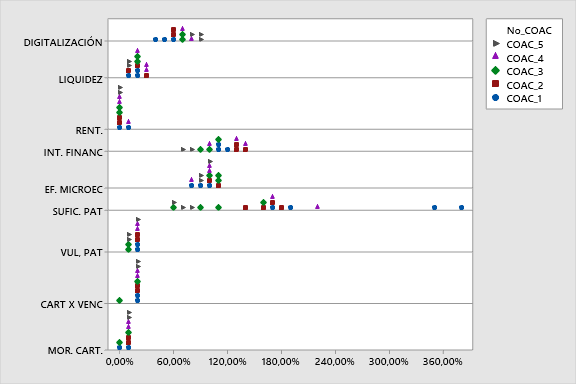 Por medio de los gráficos Dotplot se observa de que 
La cooperativa 5 tiene mayor porcentaje de digitalización y los mejores resultados en gran parte de los indicadores
Se confirma el rankiado de índicadores y se observa:
>digitalización >crecimiento económico empresarial
7. CONCLUSIONES
7. CONCLUSIONES
7. RECOMENDACIONES
Ampliar la muestra para un posterior estudio sobre la correlación de las variables.
Investigadores
Promover campañas de uso de servicios digitales, utilizando herramientas visuales y auditivas que ayuden a los usuarios a facilitar el manejo de los mismos; a través de vídeos tutoriales y pasos de uso y manuales en los medios de comunicación de las cooperativas.
Cooperativas
Trabajar en presupuestos para implementar nuevos servicios digitales enfocados al proceso interno de la cooperativa y a los servicios que mantienen presentes a los clientes fieles de cada una de las cooperativas.
Gerentes y líderes de las cooperativas
7. RECOMENDACIONES
Promover programas de alfabetizaciones digitales enfocadas en sectores desfavorecidos, la tercera edad y discapacitados y establecer descuentos o premios a las cooperativas que usen sus servicios digitales de forma digital o en línea para sus transacciones con el estado.
Incitar programas para aumentar la asequibilidad de TIC como oferta de servicio de banda ancha a precio reducido y subsidios a la adopción de banda ancha y computadores.
Estado
Estado
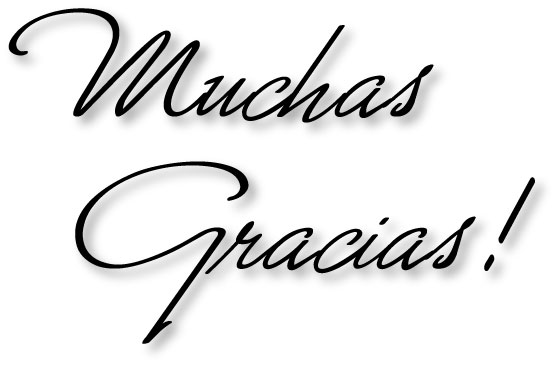